Figure 4. Sagittal views of the activation maps corresponding to the sound versus rest contrast from the group analysis ...
Cereb Cortex, Volume 22, Issue 7, July 2012, Pages 1593–1603, https://doi.org/10.1093/cercor/bhr205
The content of this slide may be subject to copyright: please see the slide notes for details.
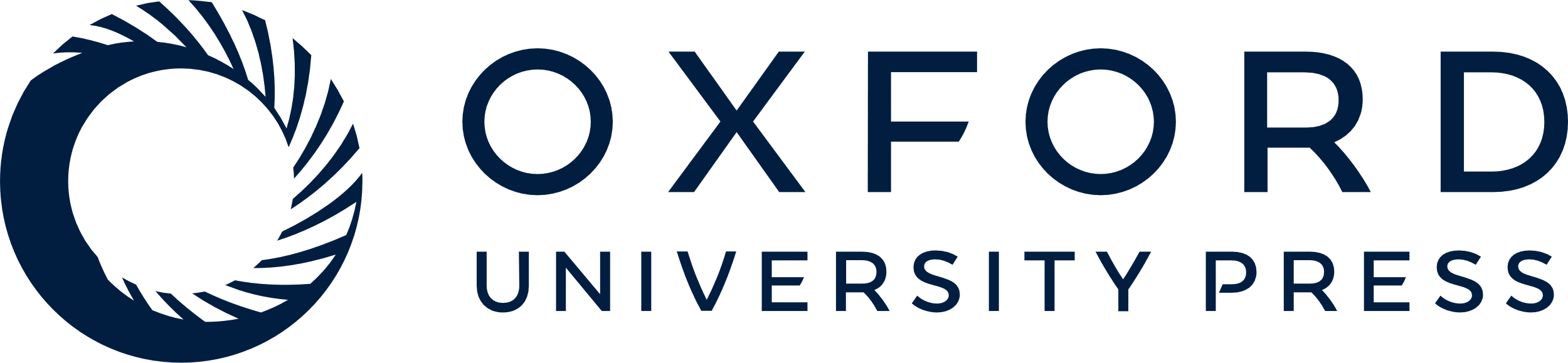 [Speaker Notes: Figure 4. Sagittal views of the activation maps corresponding to the sound versus rest contrast from the group analysis of fMRI data warped using the 4 registration methods; DARTEL, HAMMER, unified segmentation, and affine. The peak activation locations are given in Table 1. All activation maps are extracted from the group analysis with 24 subjects (threshold value for false discovery rate correction, P < 0.05: DARTEL: 2.60; HAMMER: 2.68; unified segmentation: 2.61; and affine: 2.76). Coordinates are given in MNI space. Note that cluster sizes are not directly comparable since thresholds are different for the different normalizations.


Unless provided in the caption above, the following copyright applies to the content of this slide: © The Author 2011. Published by Oxford University Press. All rights reserved. For permissions, please e-mail: journals.permissions@oup.com]